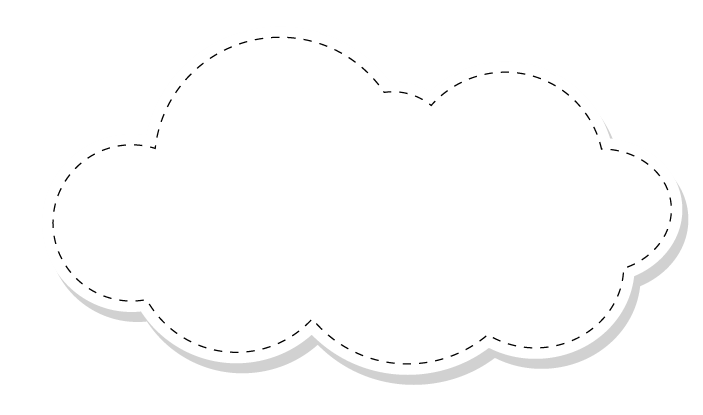 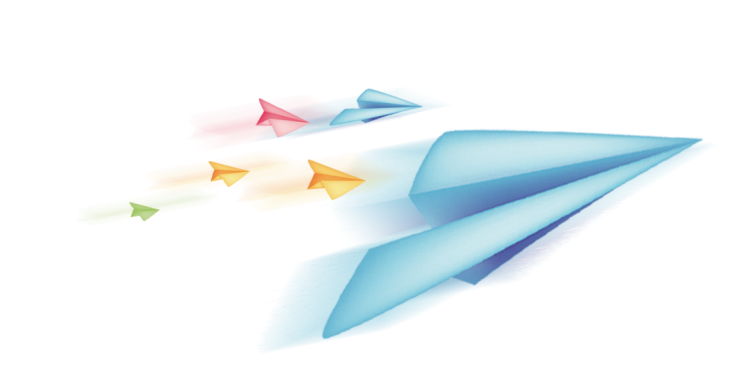 Chào mừng các em đến với 
tiết tiếng việt
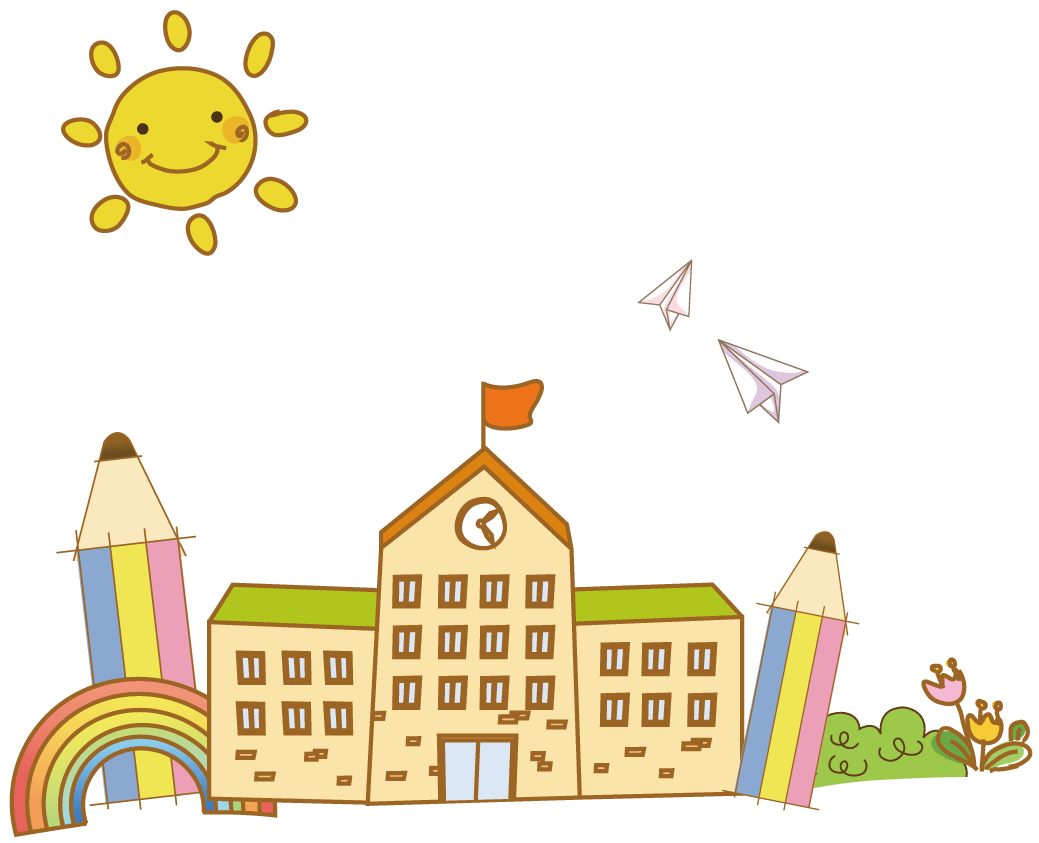 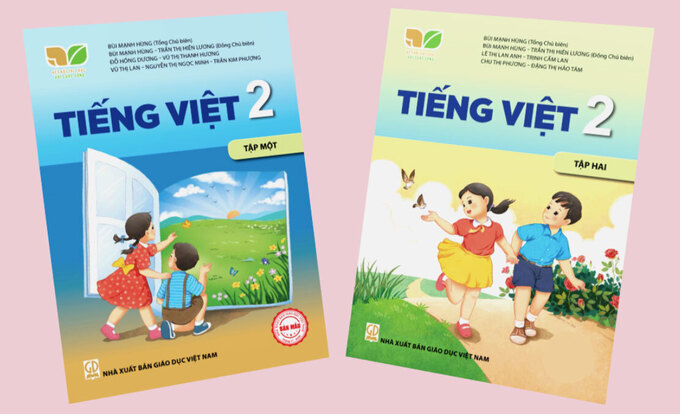 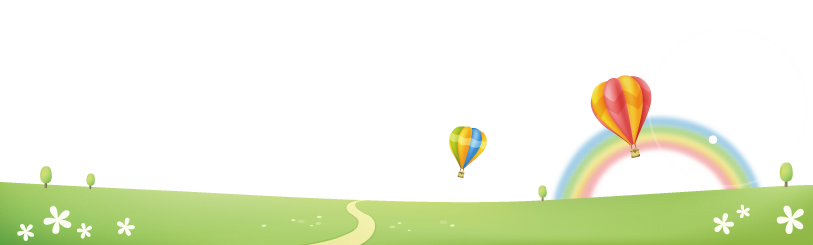 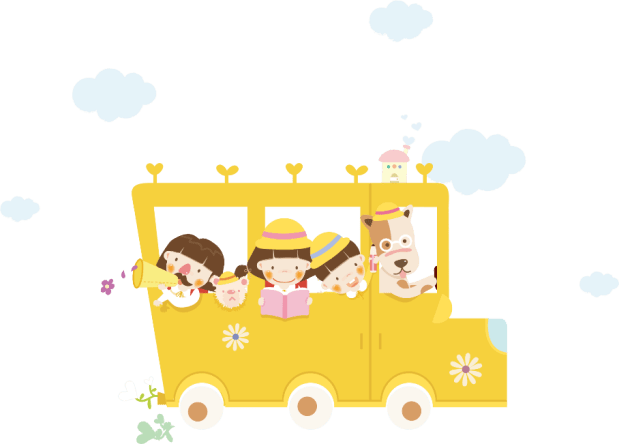 Thứ tư ngày 19 tháng 1 năm 2022
Tập đọc
Mùa nước nổi
Tiết 1 + 2
Đọc
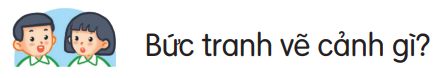 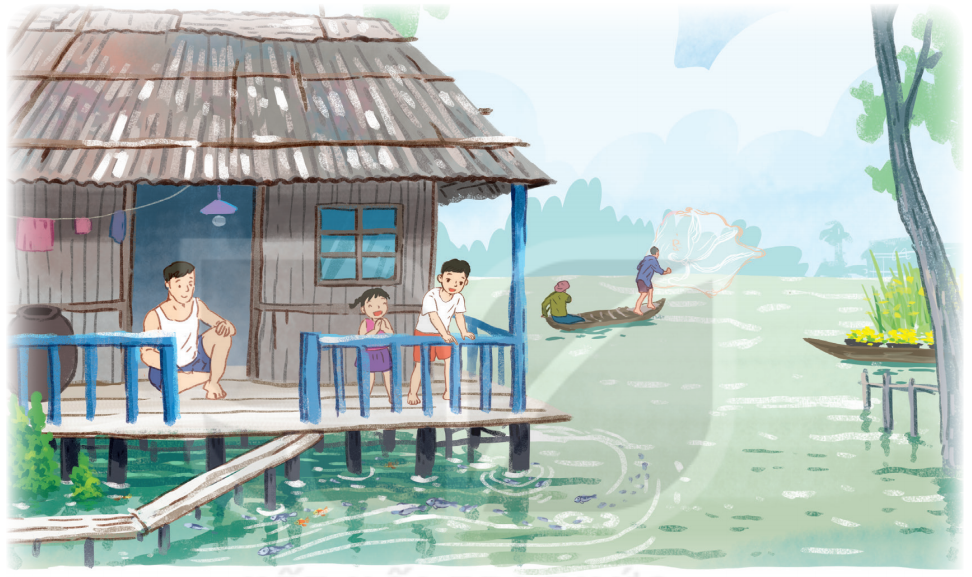 BÀI 2
MÙA NƯỚC NỔI
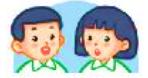 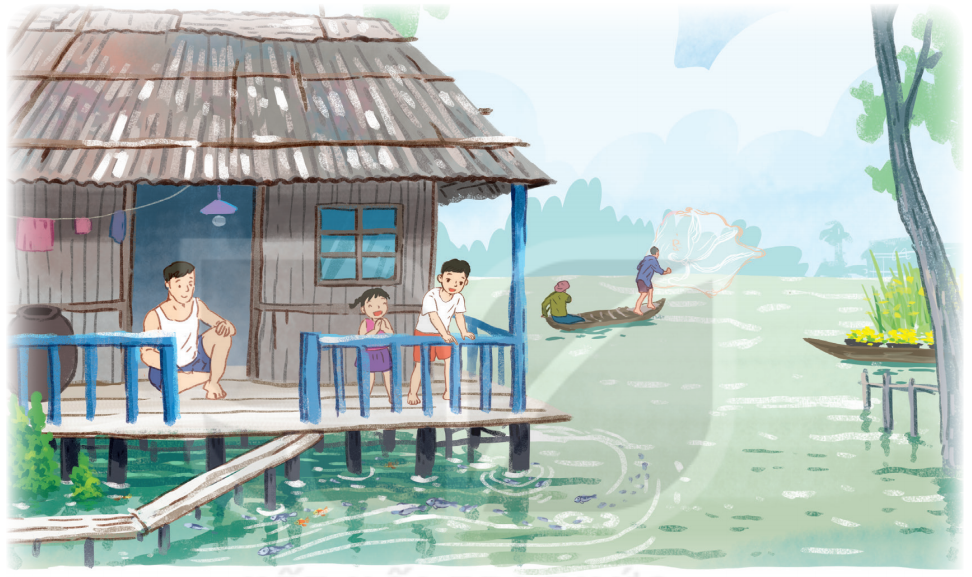 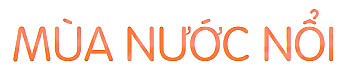 Đọc mẫu
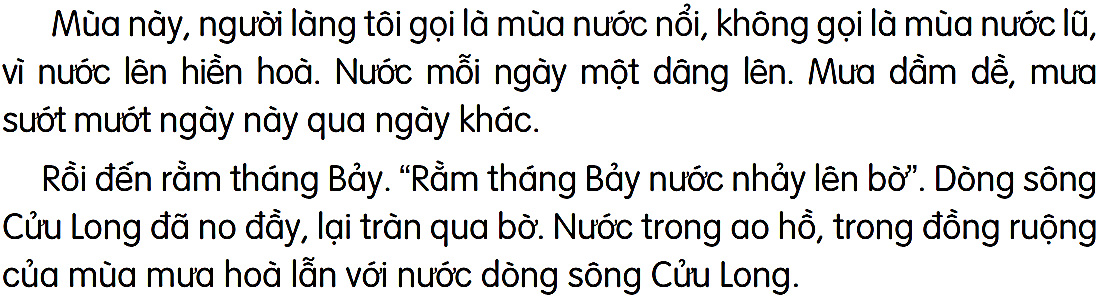 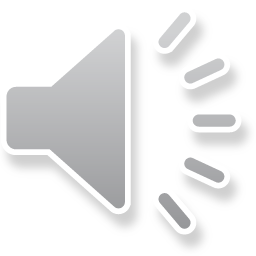 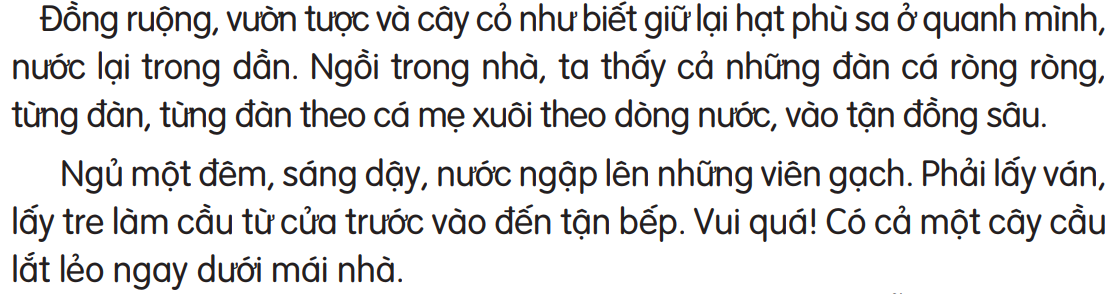 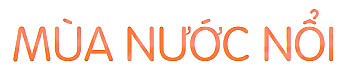 1
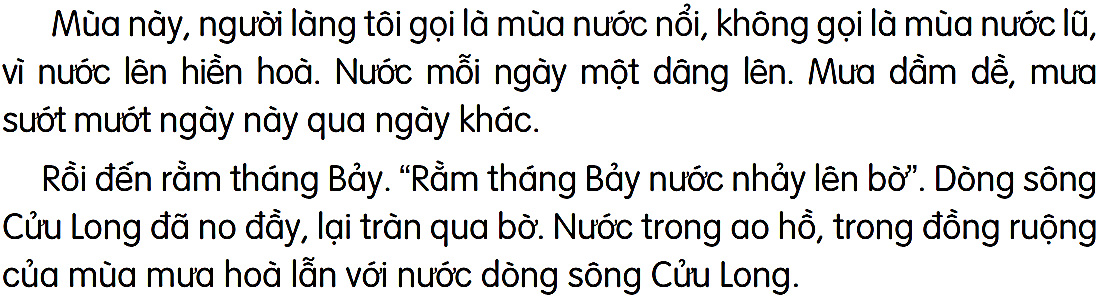 2
3
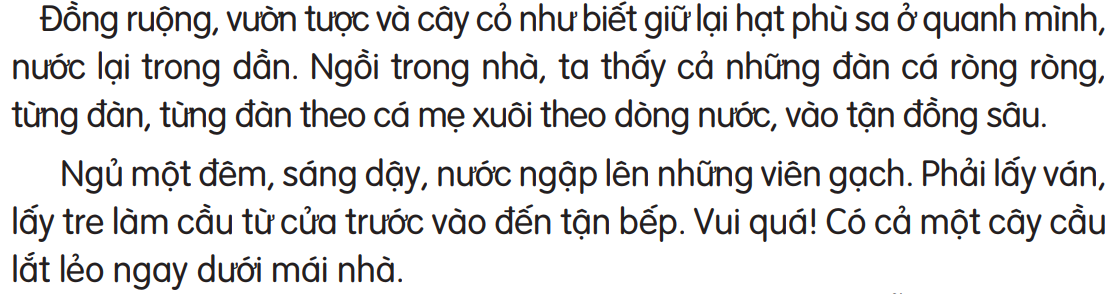 Bài có mấy đoạn?
Đọc nối tiếp đoạn
4
Luyện đọc từ khó
Sướt mướt
Nước lũ
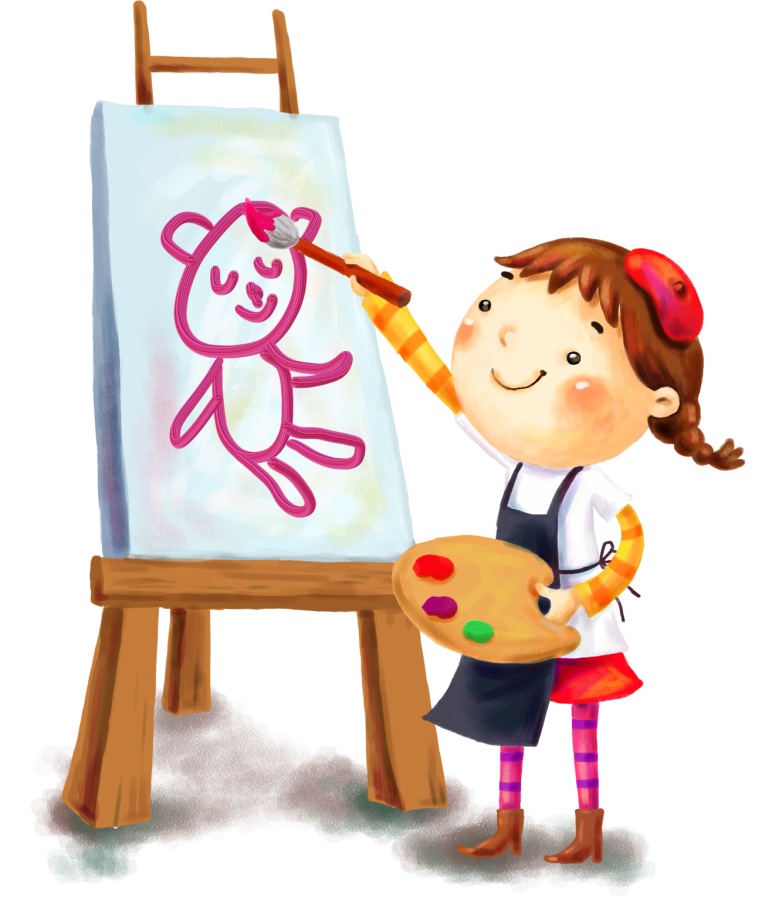 Cửu Long
Lắt lẻo
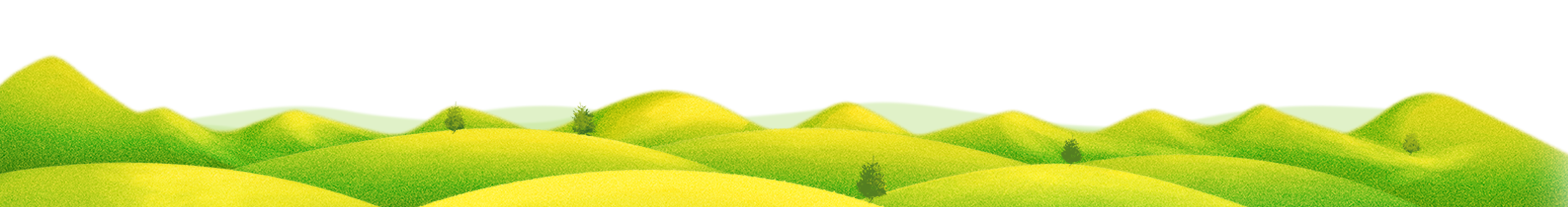 Luyện đọc câu dài
Nước trong ao hồ, trong đồng ruộng của mùa mưa hoà lẫn với nước dòng sông Cửu Long.
Giải nghĩa từ
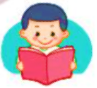 ĐỌC
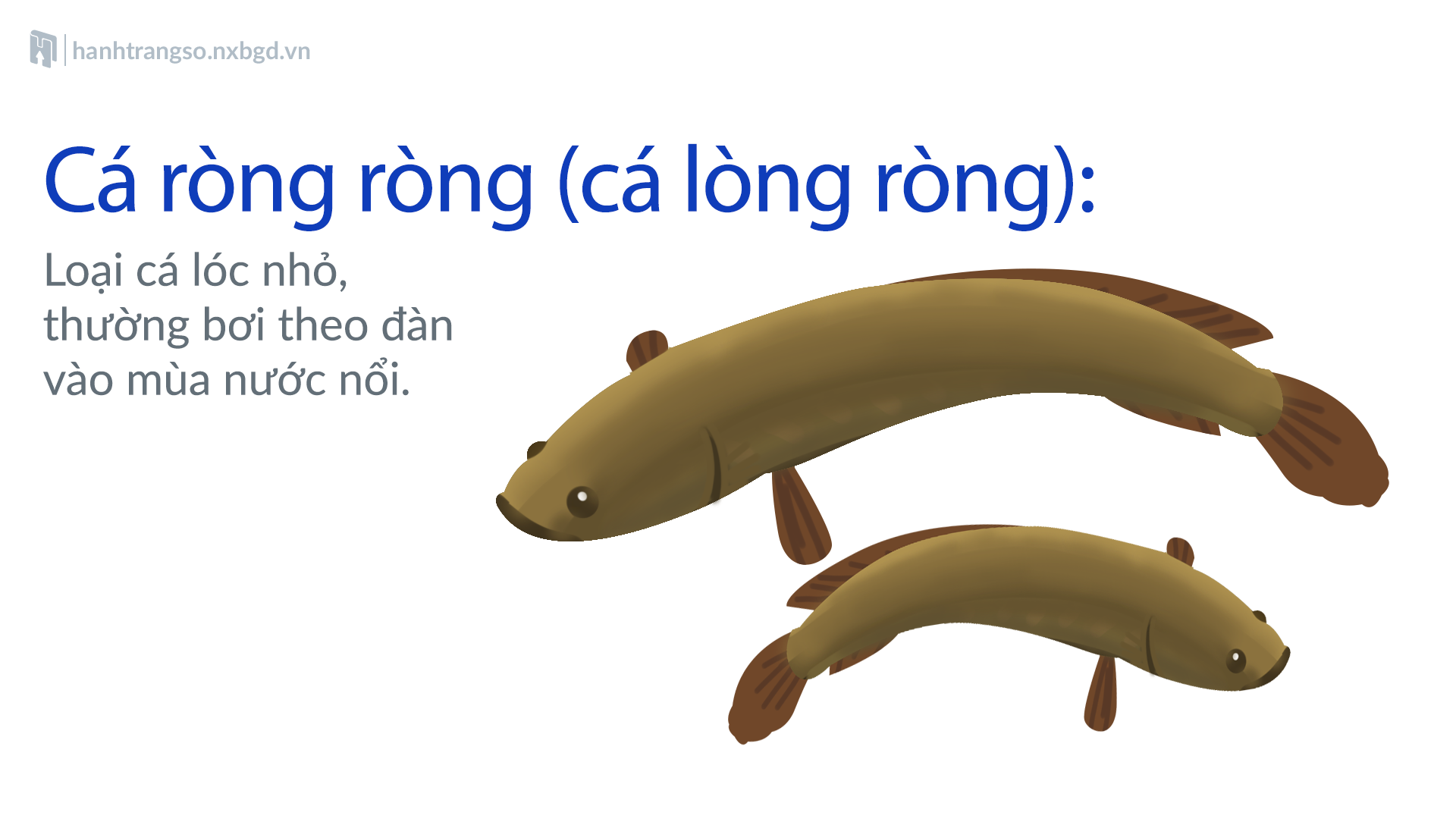 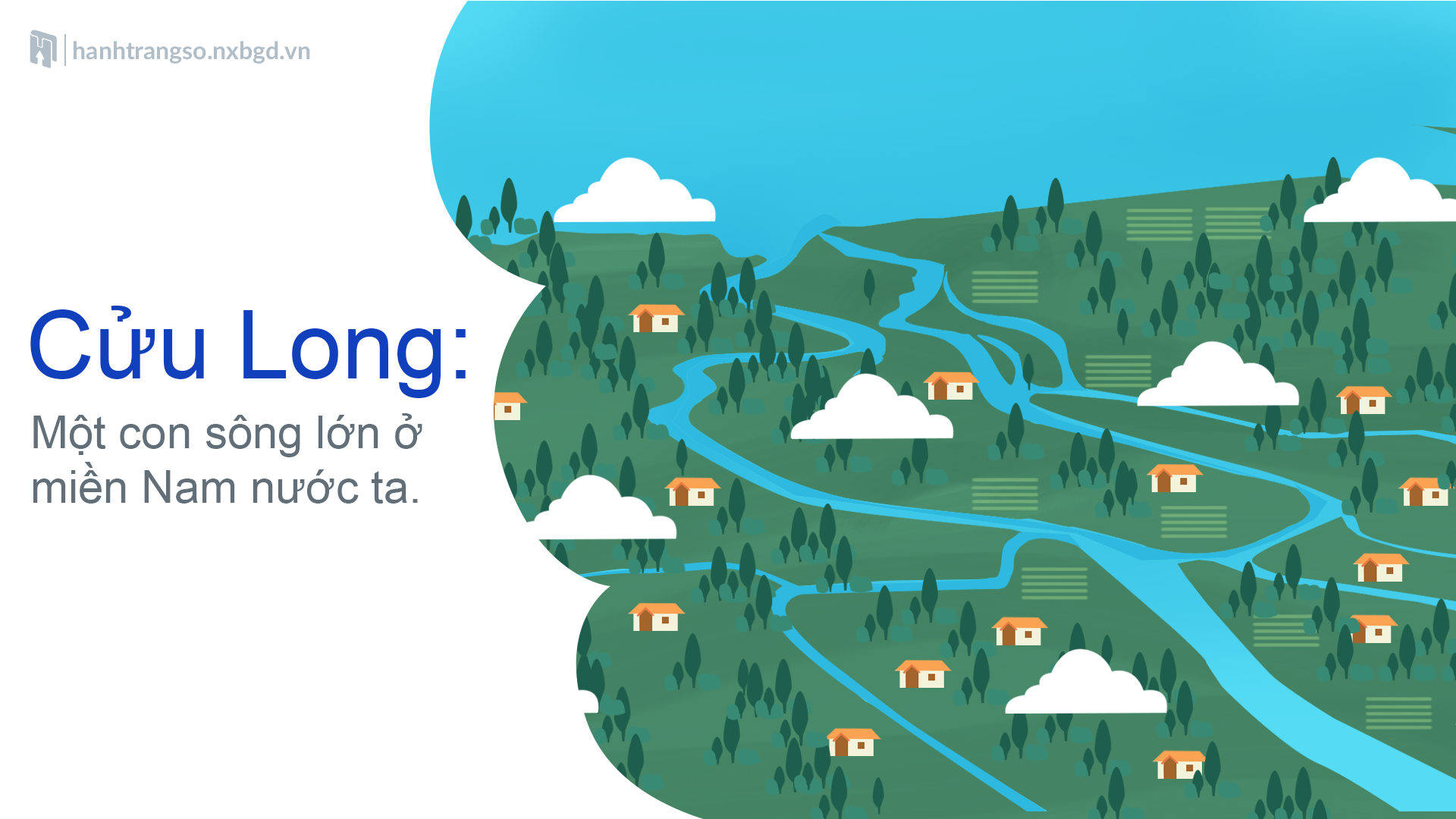 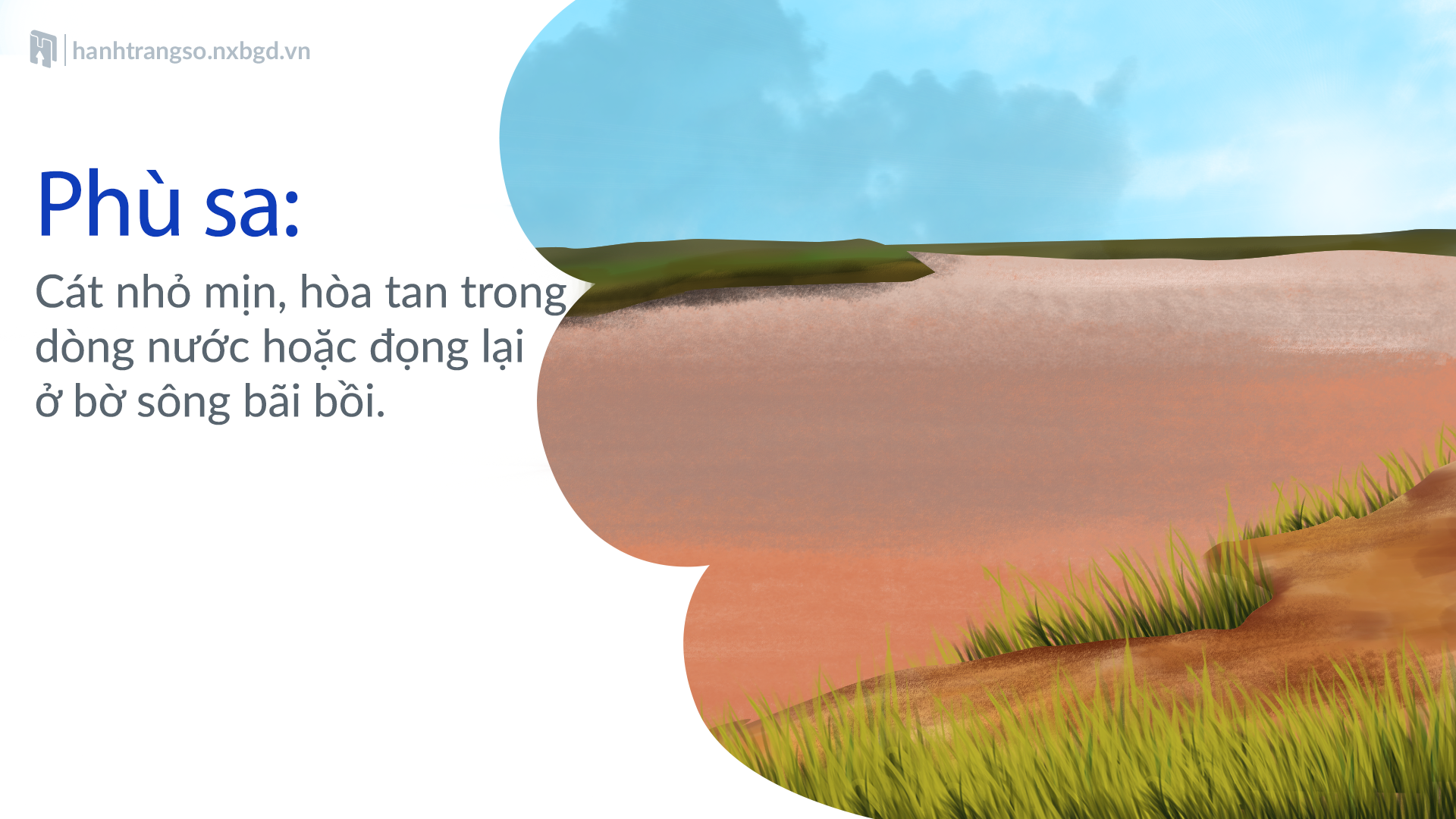 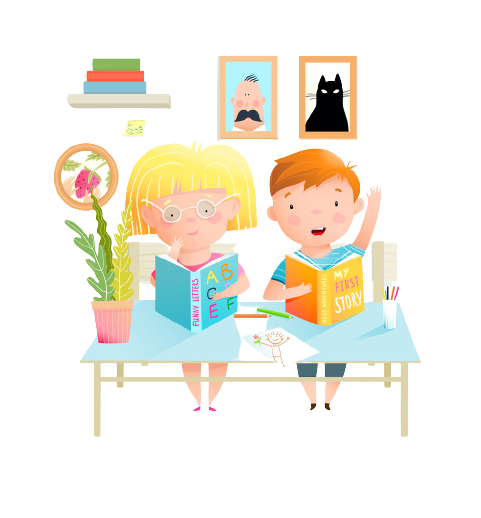 Luyện đọc cá nhân
Đọc toàn bài
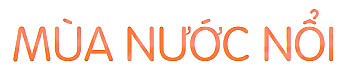 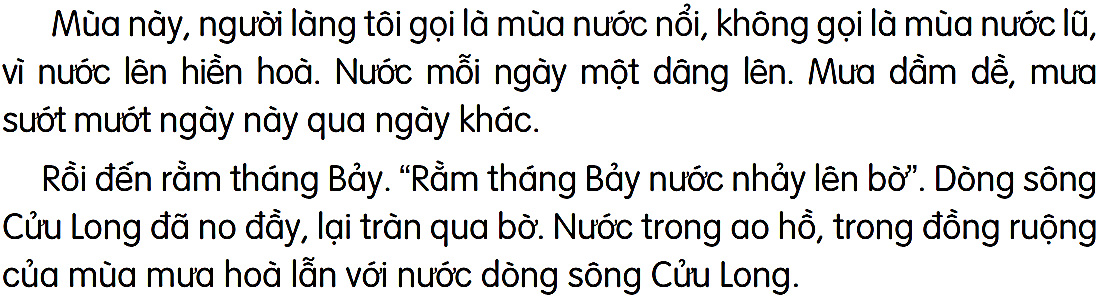 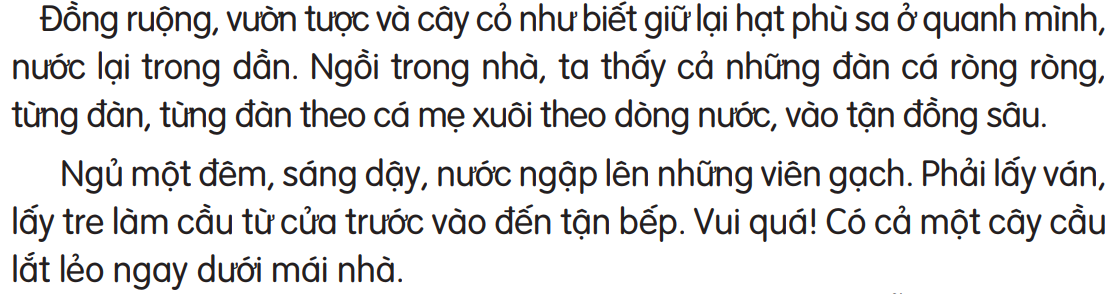 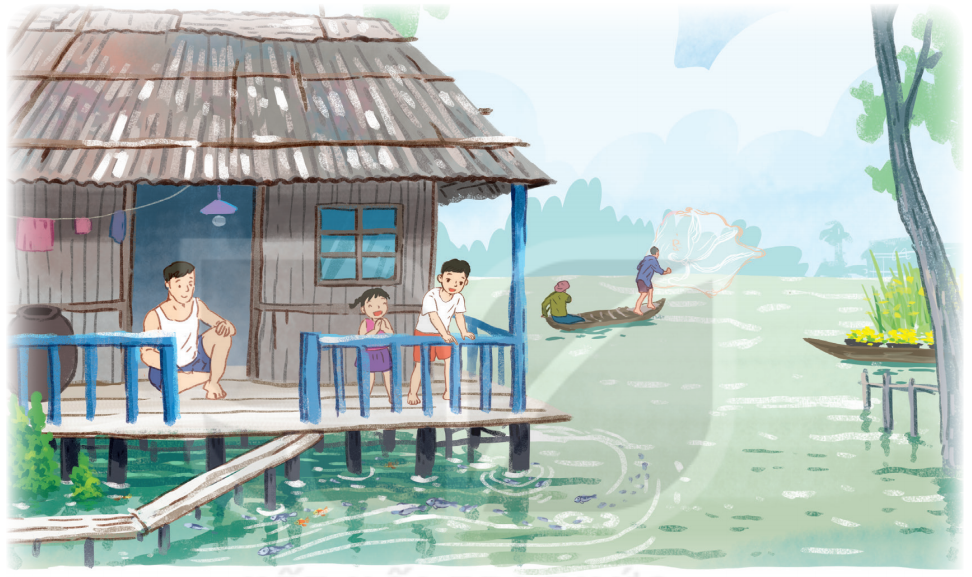 TRẢ LỜI CÂU HỎI
Câu 1: Vì sao người ta gọi là mùa nước nổi mà không gọi là mùa nước lũ?
Câu 2: Cảnh vật trong mùa nước nổi thế nào?
- Sông nước
- Đồng ruộng, vườn tược, cây cỏ
- Cá
Câu 3: Vì sao vào mùa nước nổi, người ta phải làm cầu từ cửa trước vào đến tận bếp?
Câu 4. Em thích nhất hình ảnh nào trong bài?
Câu 1. Vì sao người ta gọi là mùa nước nổi mà không gọi là mùa nước lũ?
Người ta gọi là mùa nước nổi mà không gọi là mùa nước lũ vì nước lên hiền hoà
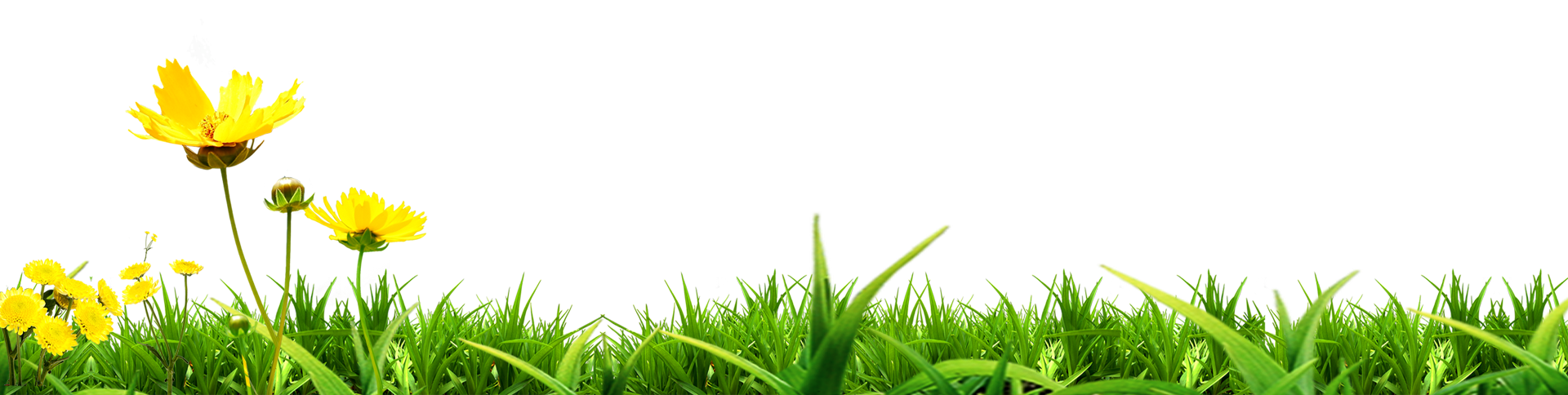 Câu 2. Cảnh vật trong mùa nước nổi thế nào?
- Sông nước
- Đồng ruộng, vườn tược, cây cỏ
- Cá
Trong mùa nước nổi, nước dâng cao, nước trong ao hồ, trong đồng ruộng hoà lẫn với nước sông Cửu Long, vườn tược, cây cỏ được bồi đắp phù sa, cá ròng ròng bơi thành từng đàn, theo cá mẹ xuôi theo dòng nước, vào tận đồng sâu.
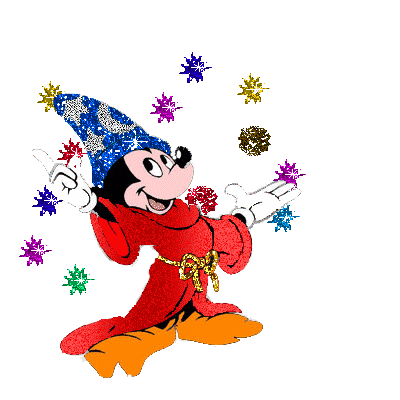 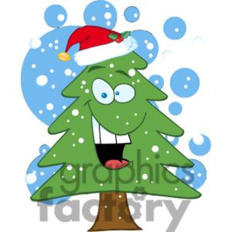 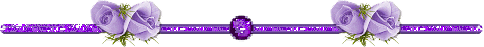 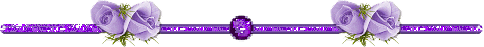 Câu 3. Vì sao vào mùa nước nổi, người ta phải làm cầu từ cửa trước vào đến tận bếp?
Vào mùa nước nổi, người ta phải làm cầu từ cửa trước vào đến tận bếp vì nước ngập lên những viên gạch, không đi lại được.
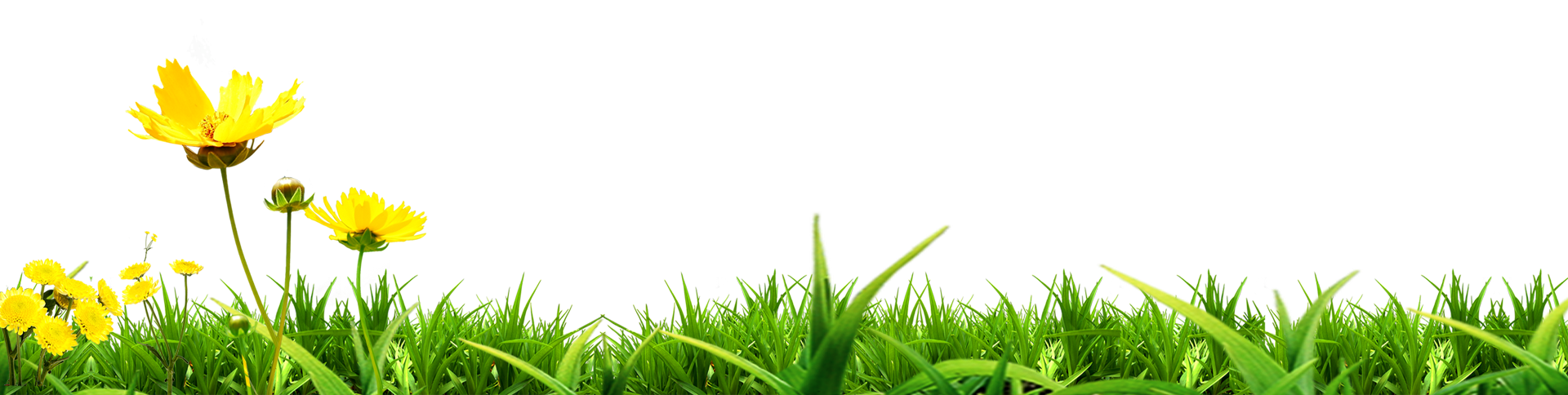 Câu 4. Em thích nhất hình ảnh nào trong bài?
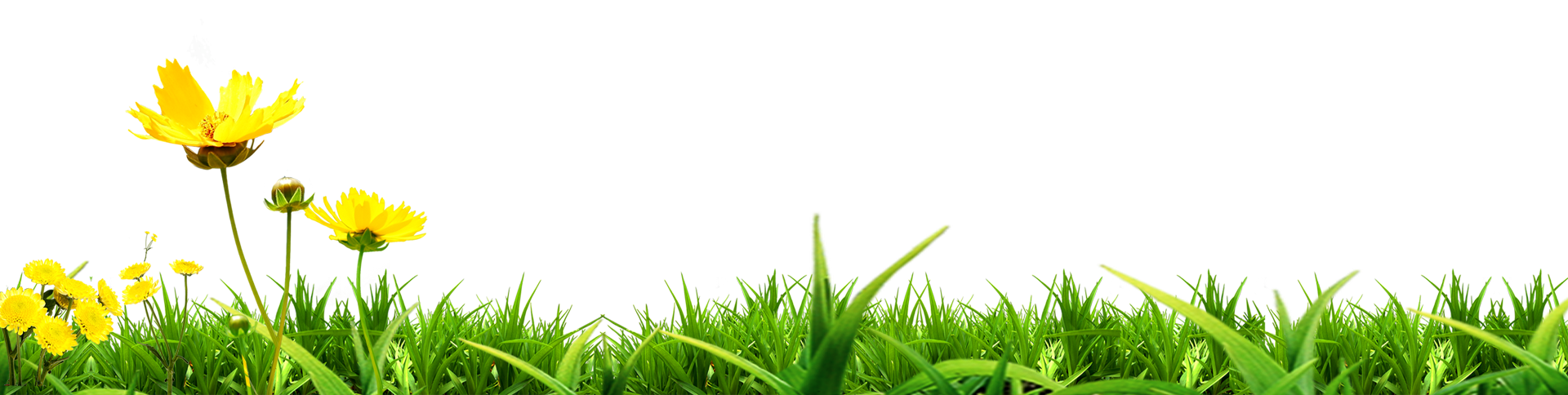 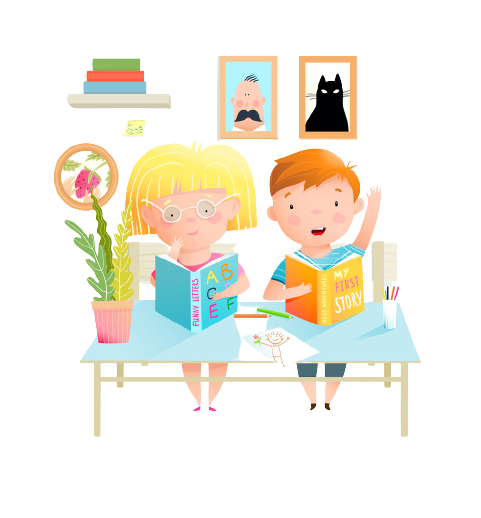 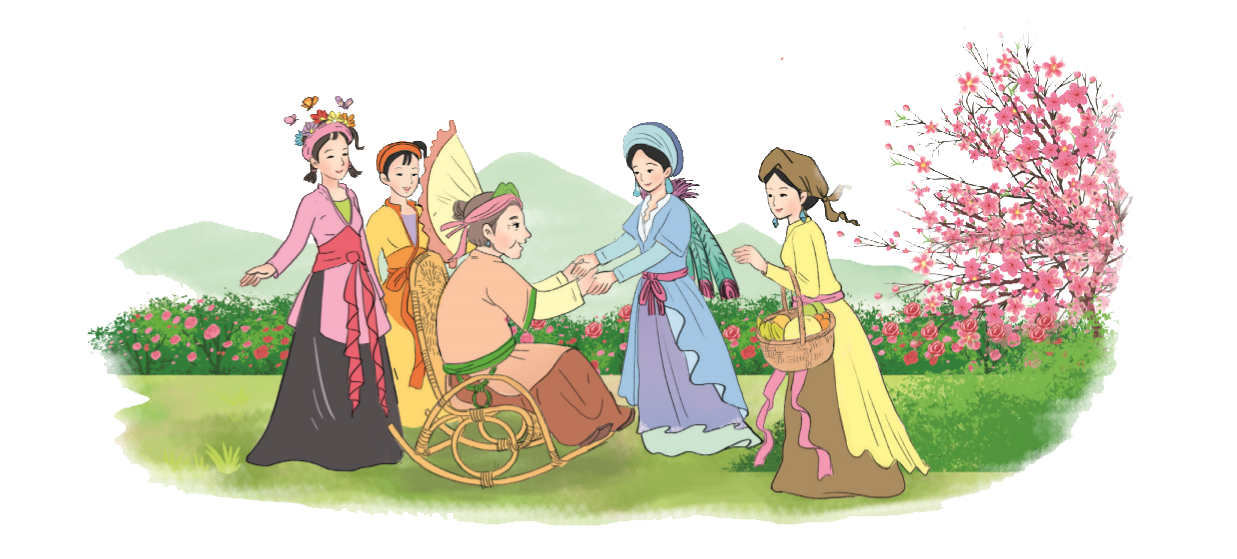 Luyện đọc lại
Đọc toàn bài
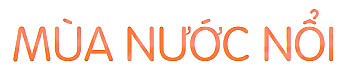 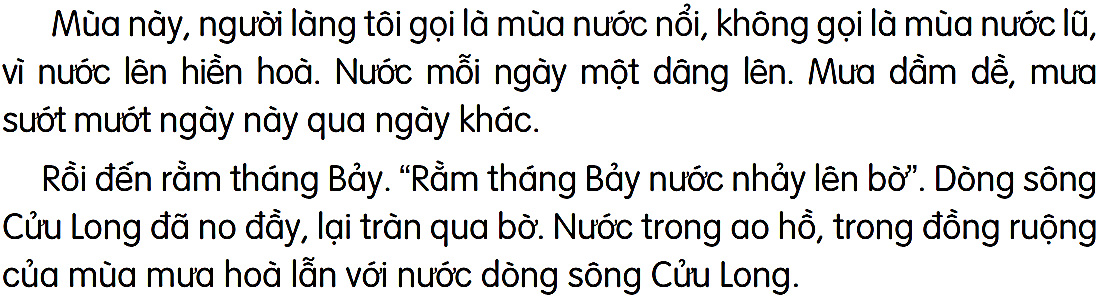 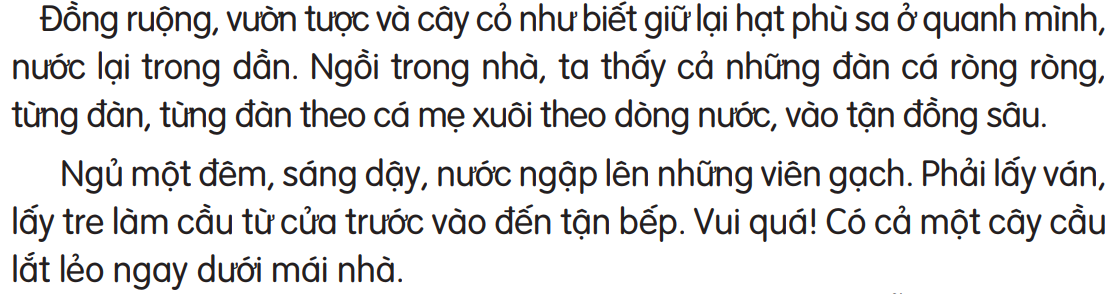 Luyện tập
LUYỆN TẬP
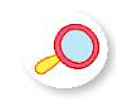 Câu 1. Tìm từ chỉ đặc điểm của mưa có trong bài đọc.
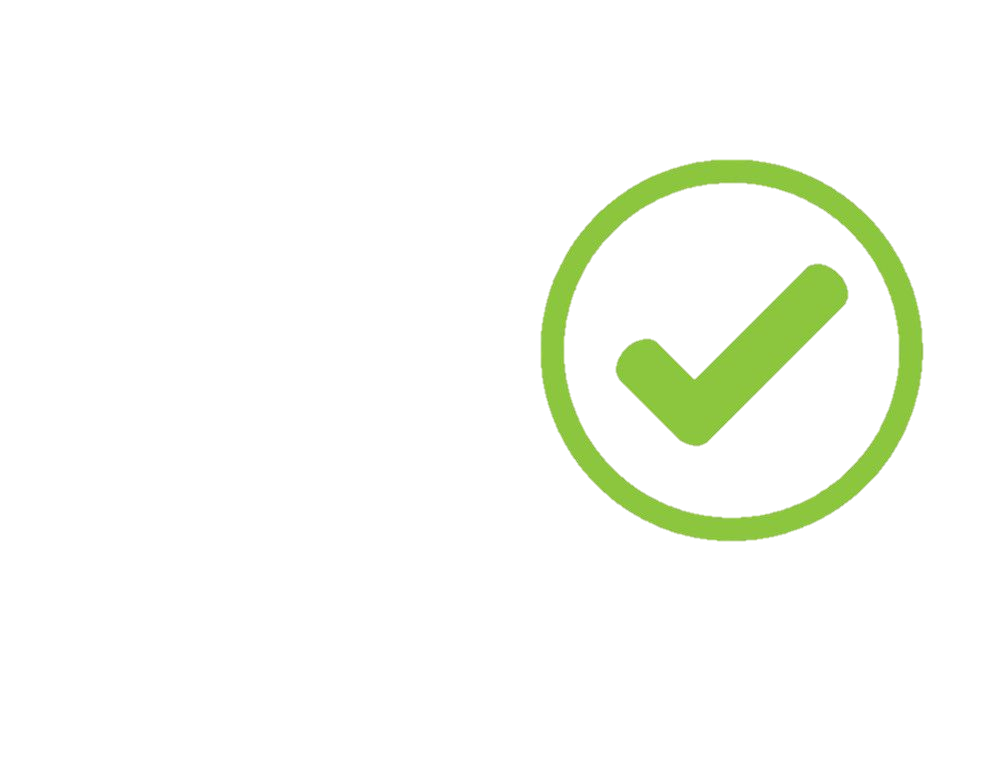 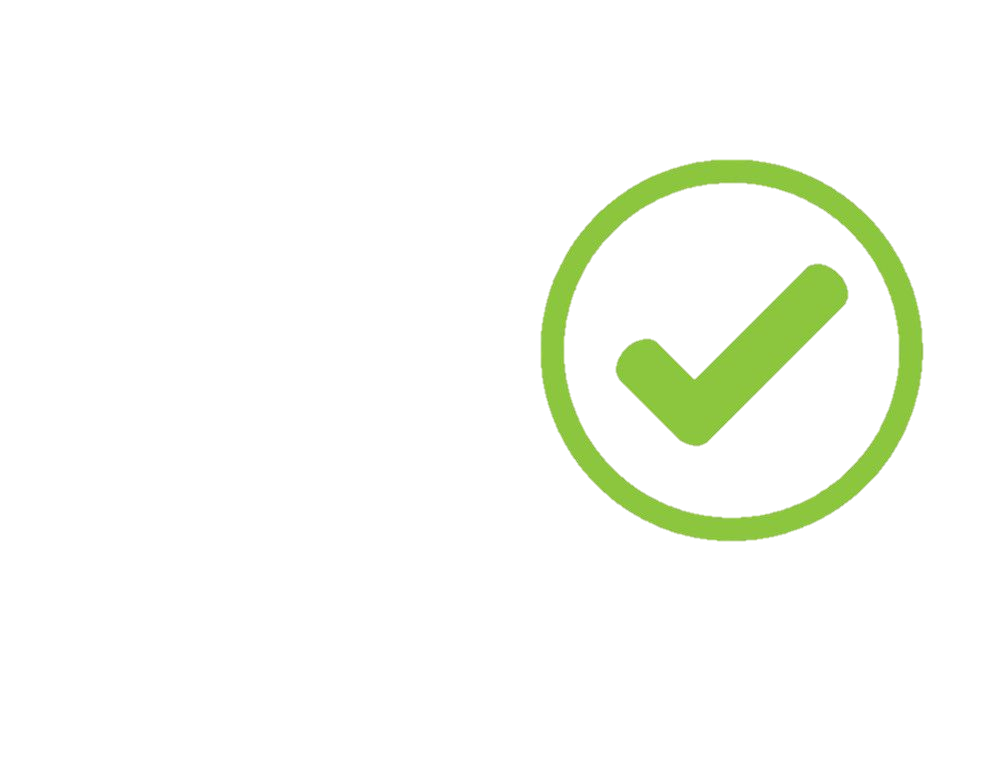 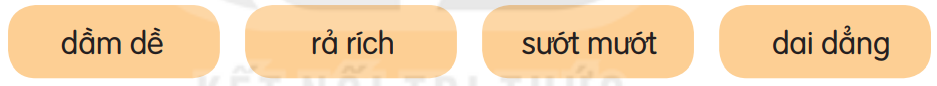 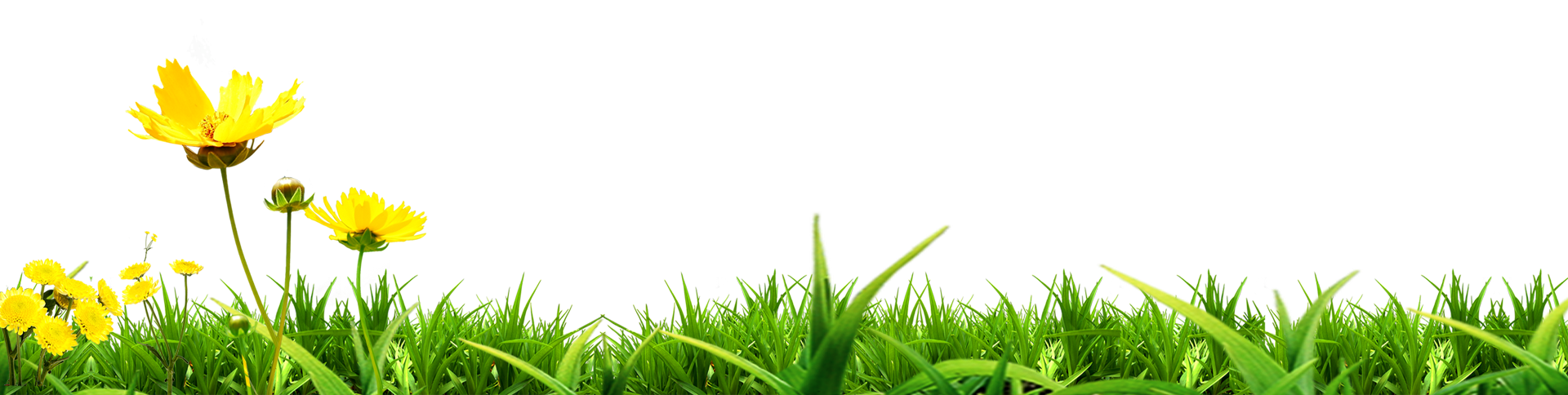 Câu 2. Tìm thêm từ ngữ tả mưa.
ào ào, tí tách, lộp bộp,…
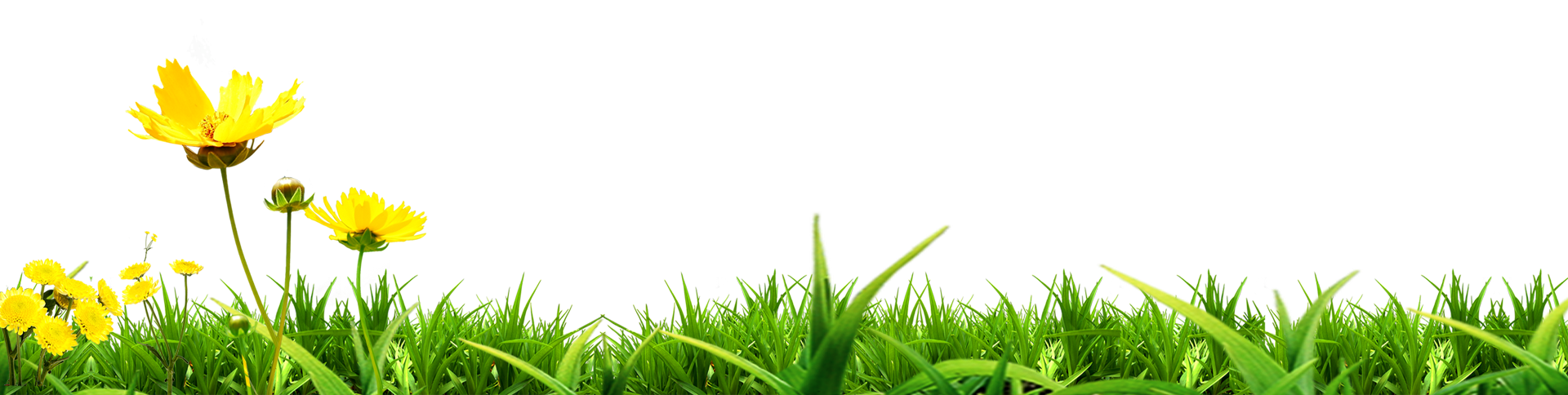